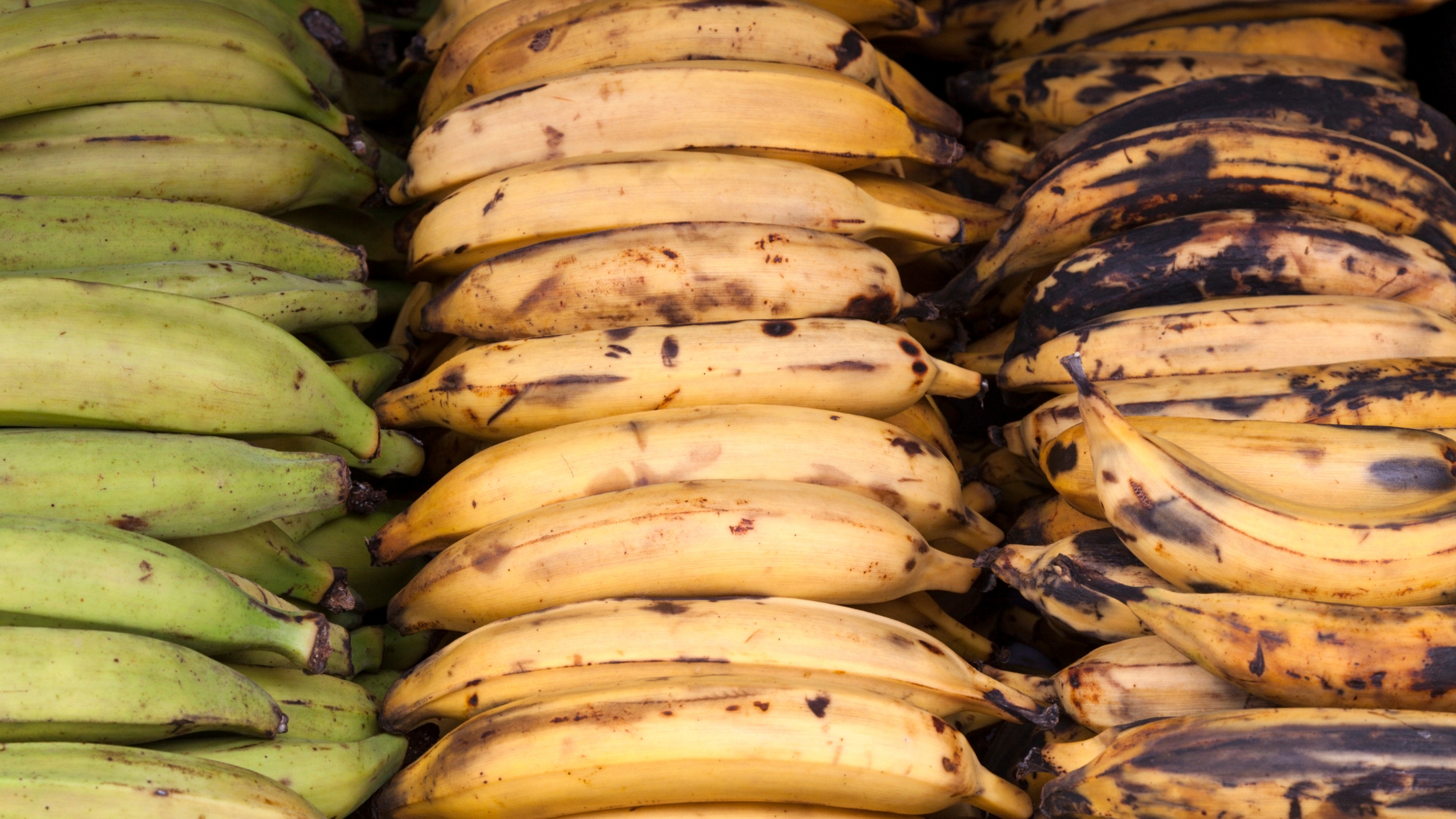 Plantains
Plantains are tropical fruit that look like bananas but are very different 
in flavor, texture and size. Plantains are larger, less sweet 
and more starchy, similar to a potato, with plenty of health benefits.
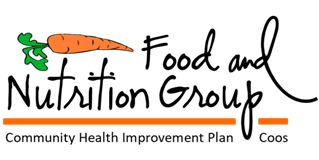 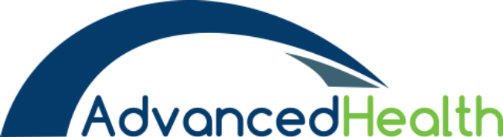 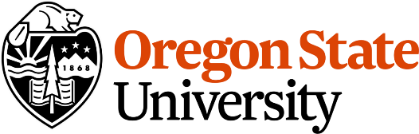 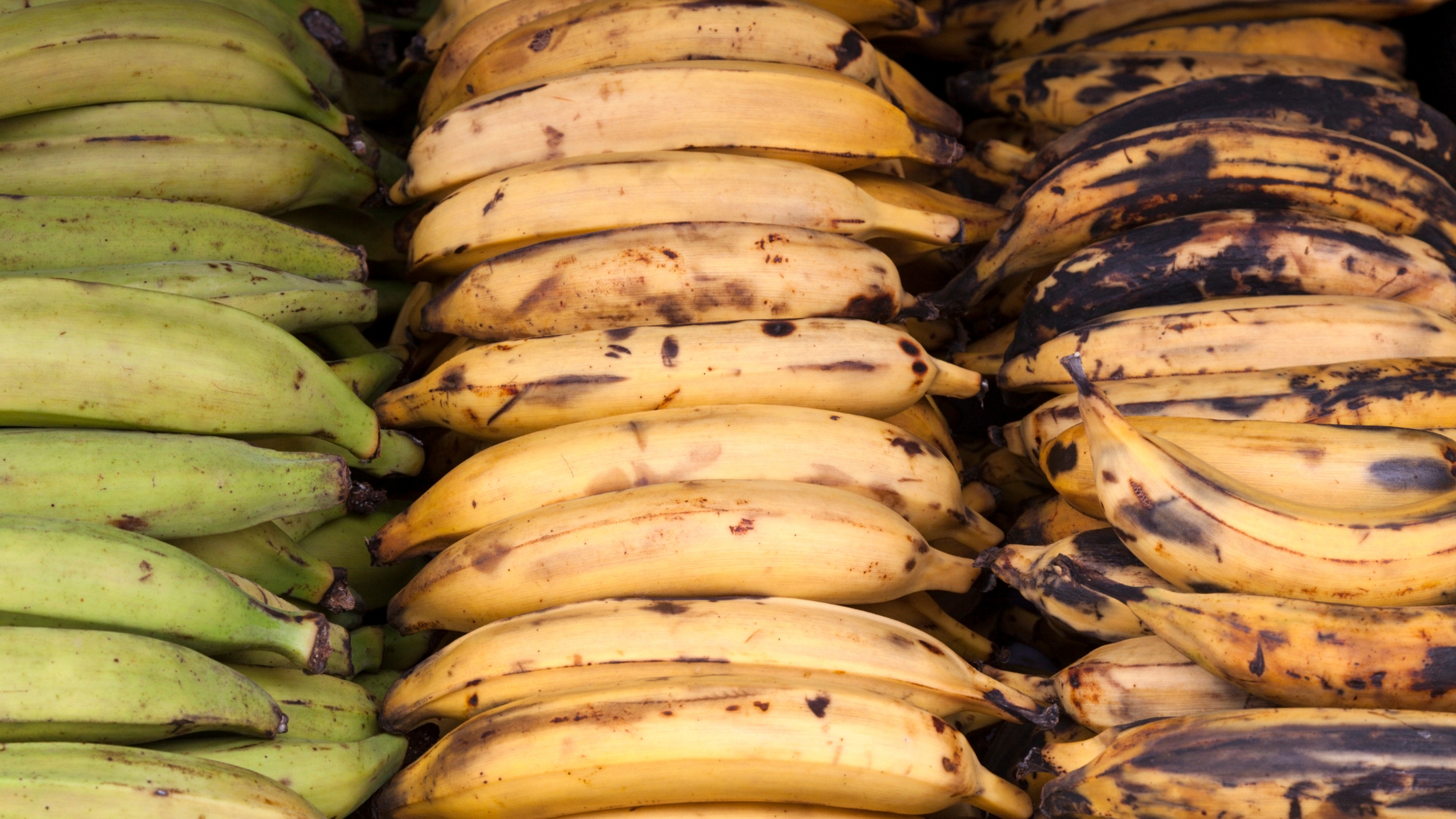 Plantains
1 cup cooked plantain provides:

215 Calories 
2 gm protein
No fat
No cholesterol
3 gm fiber
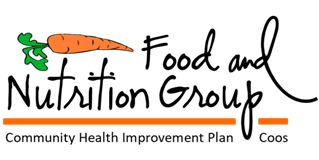 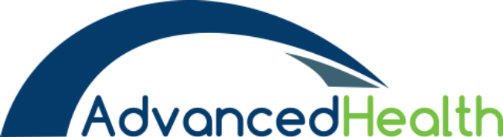 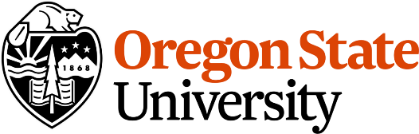 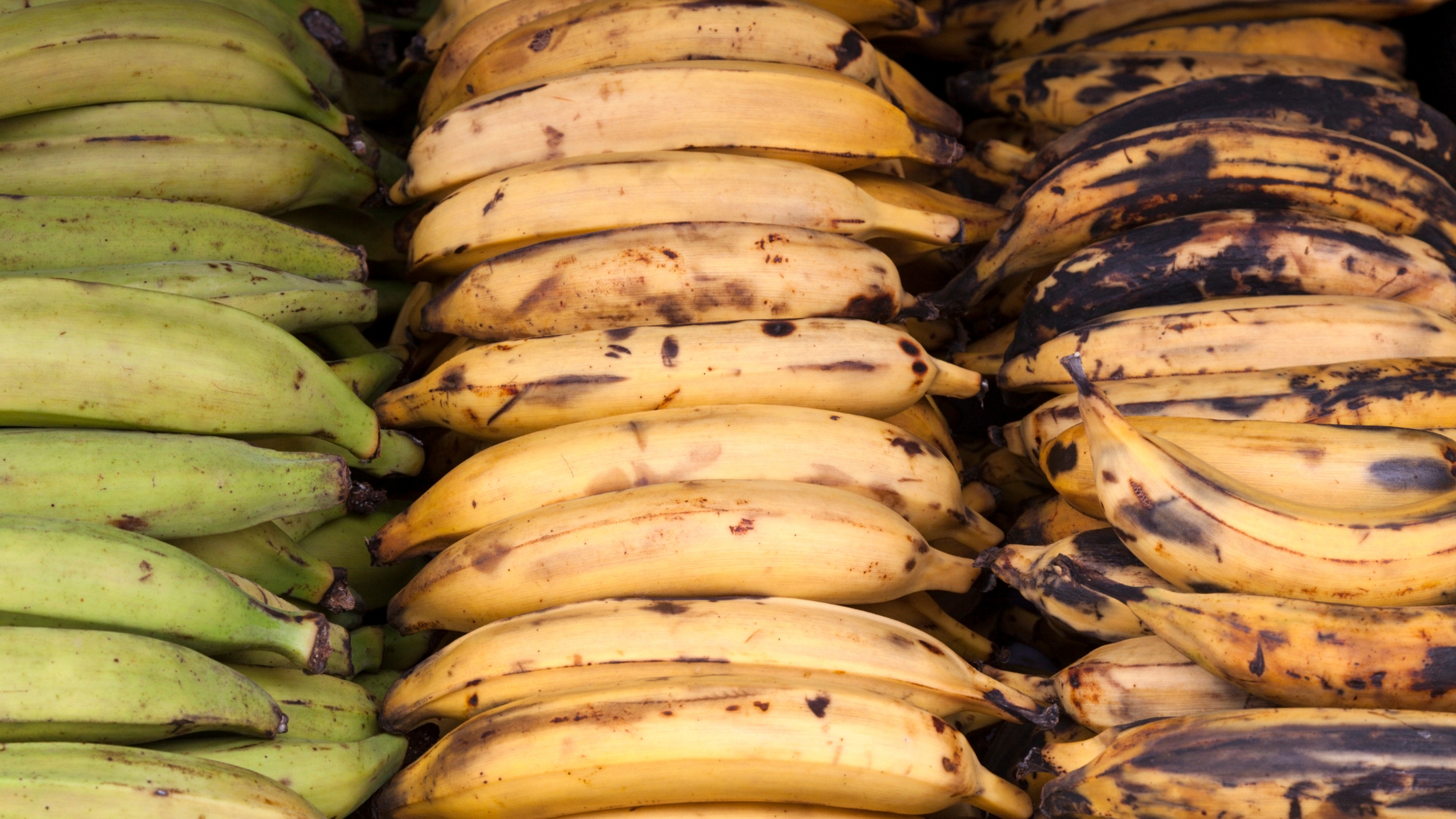 Plantains
Plantains are an excellent source of vitamin C 
important for collagen production, lowering inflammation, 
boosting immunity and healing.
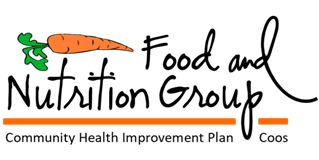 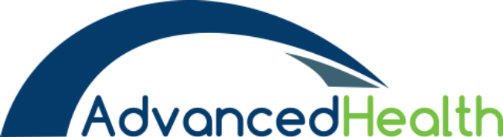 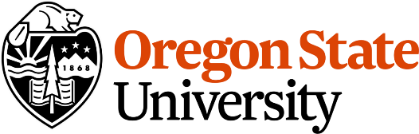 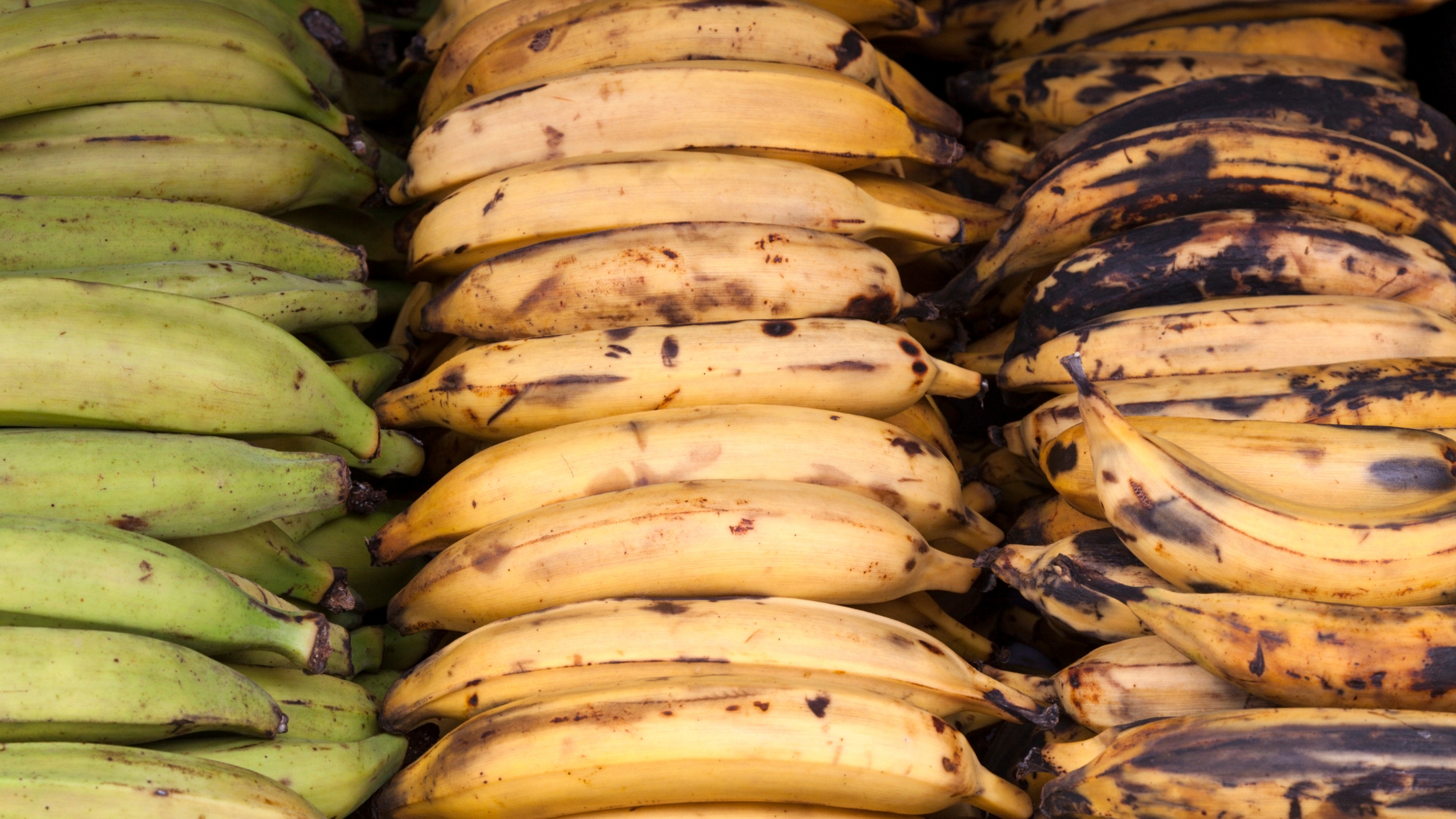 Plantains
Plantains contain more antioxidants including alpha and beta-carotene, lutein and zeaxanthin which support eye health.
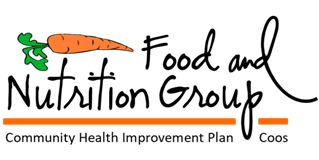 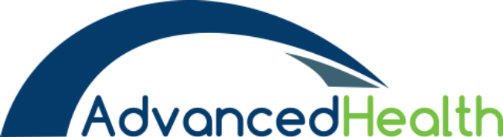 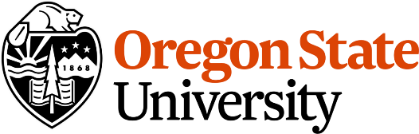 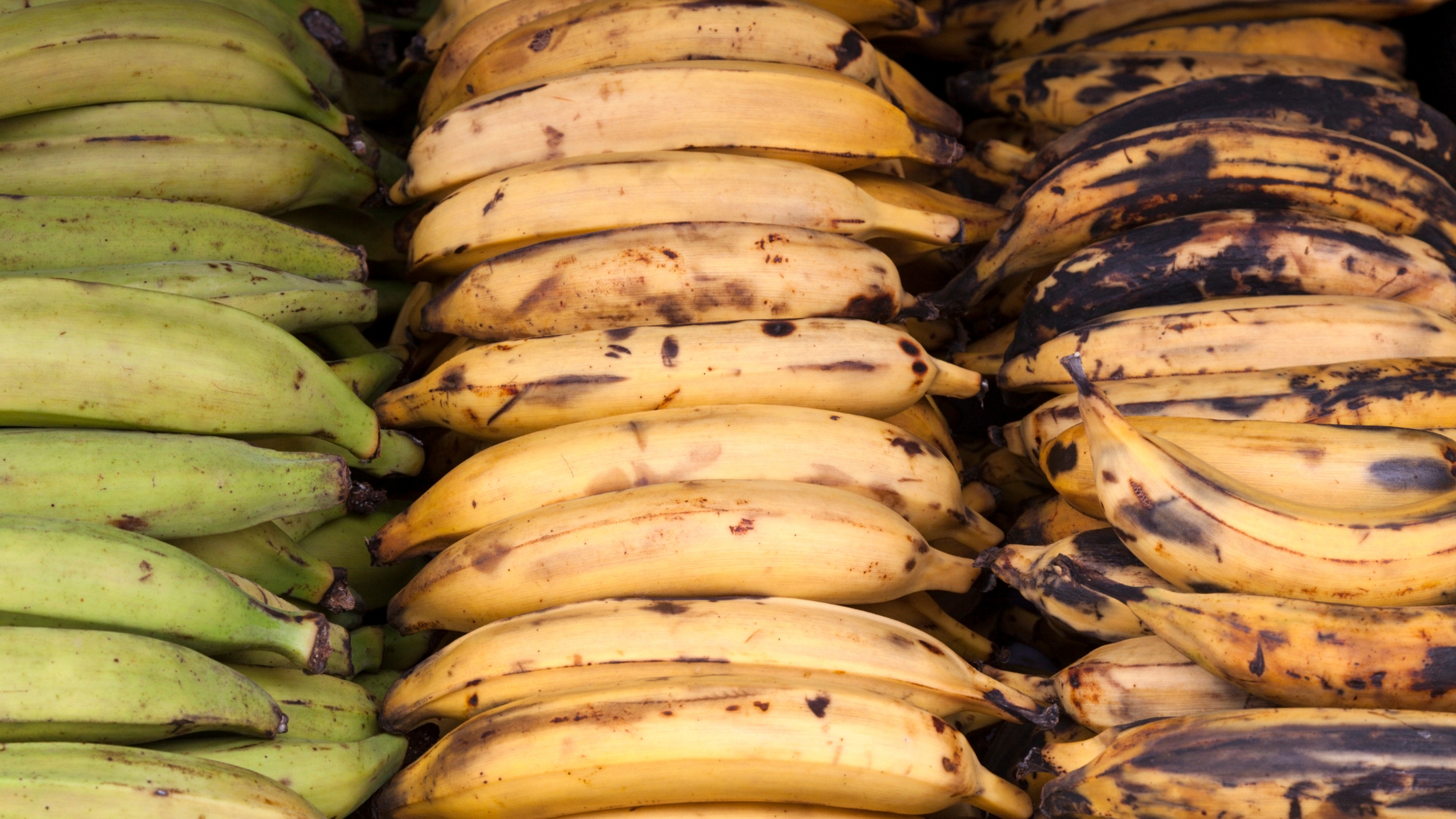 Plantains
Plantains are a good source of folate, which prevents birth defects, 
regulates DNA and homocysteine, and reduces risk of heart disease.
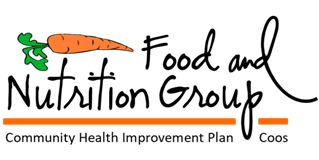 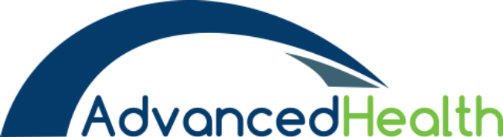 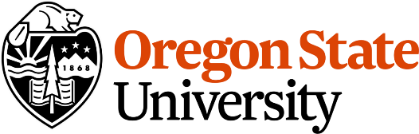 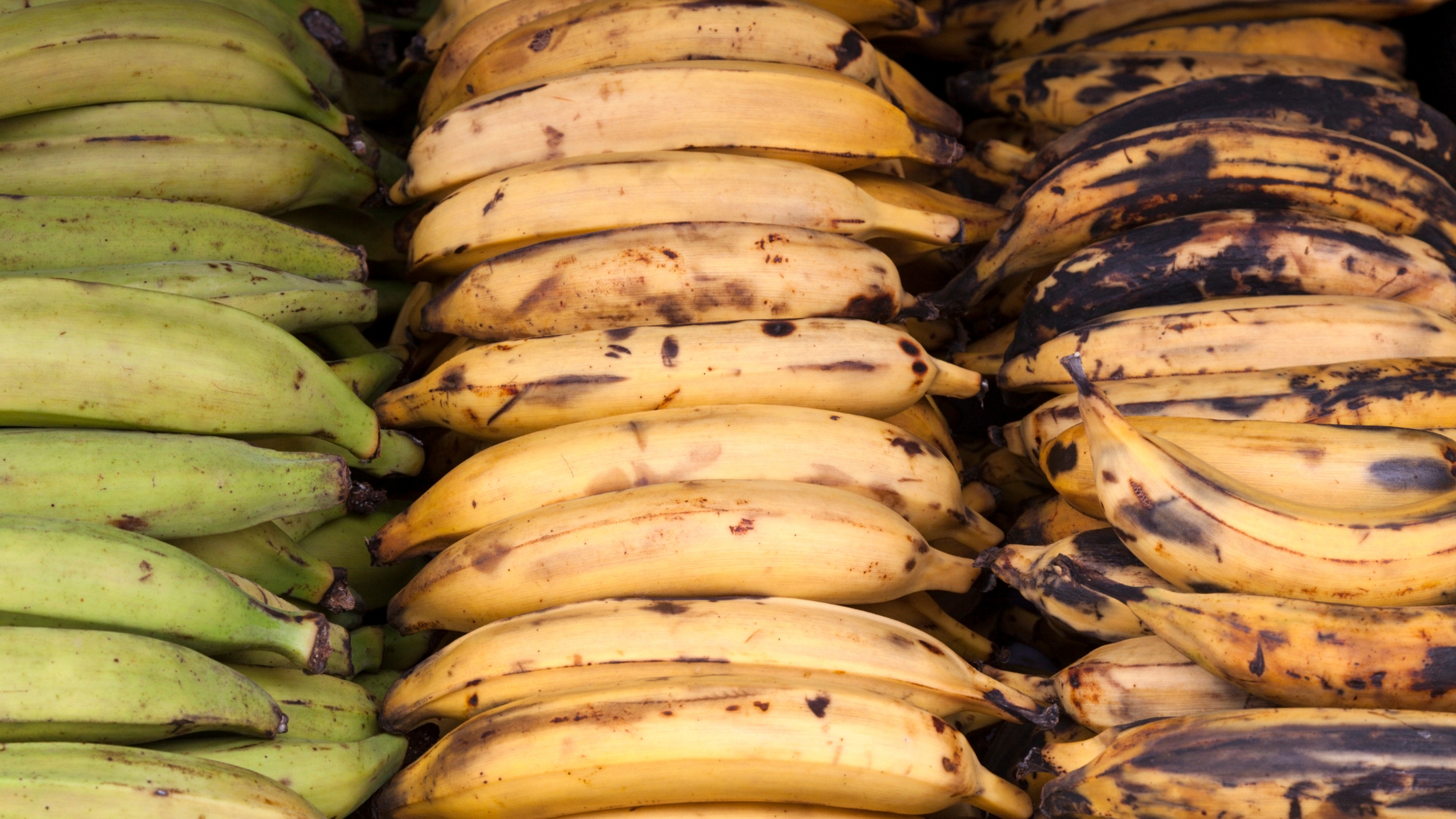 Plantains
Plantains are high in potassium and low in sodium, 
which helps maintain healthy blood pressure.
They also provide choline for brain development, mood and memory.
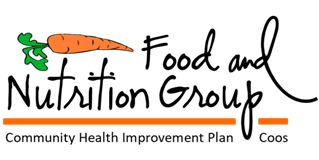 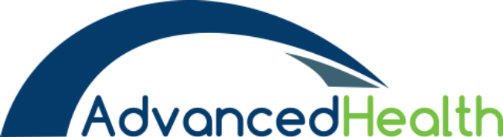 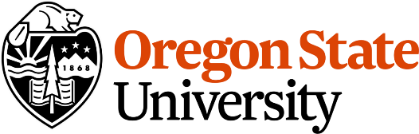 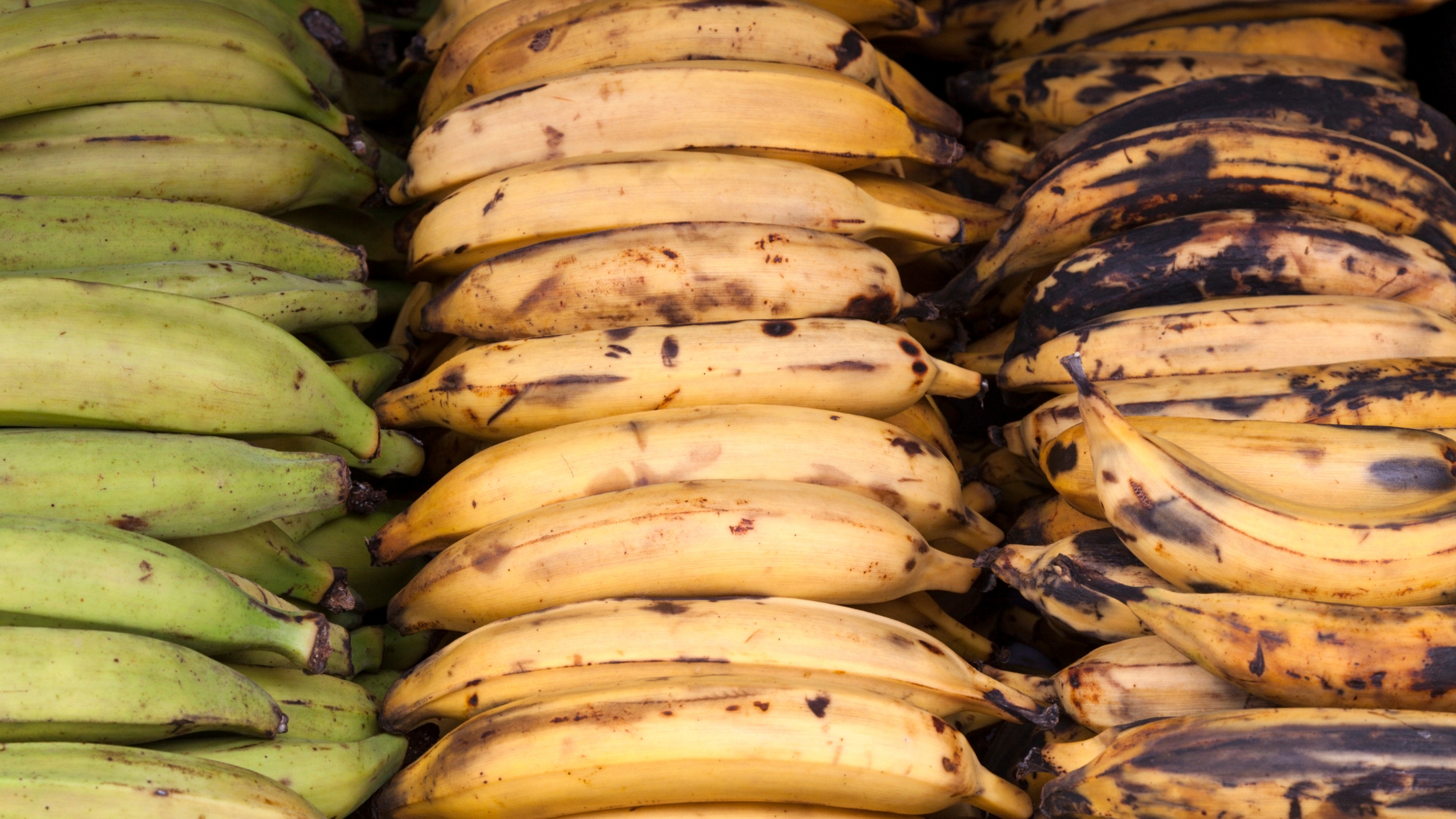 Plantains
Plantains are rich in resistant starch, a type of fiber, 
that lowers blood sugars and cholesterol, aids in weight management 
and supports a healthy microbiome.
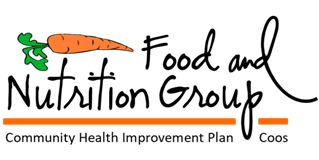 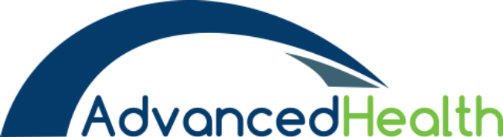 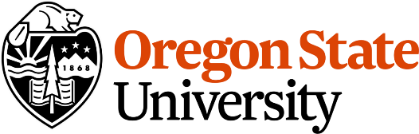 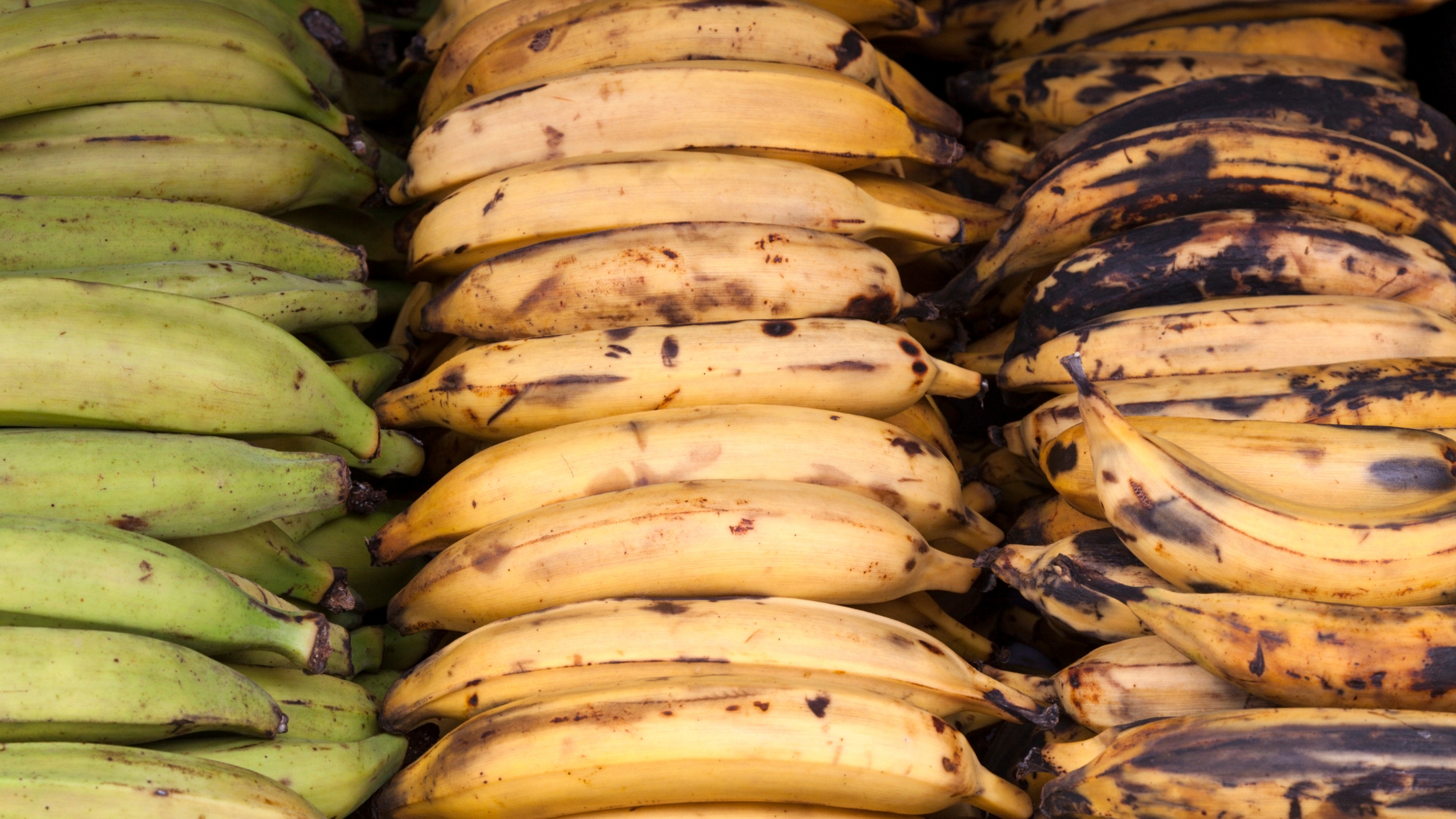 Plantains
Although plantains can be eaten raw, 
they are usually baked, boiled, fried or roasted.
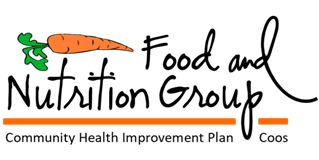 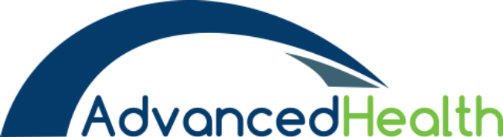 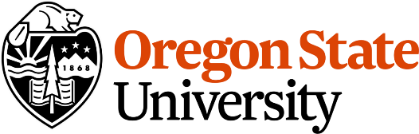 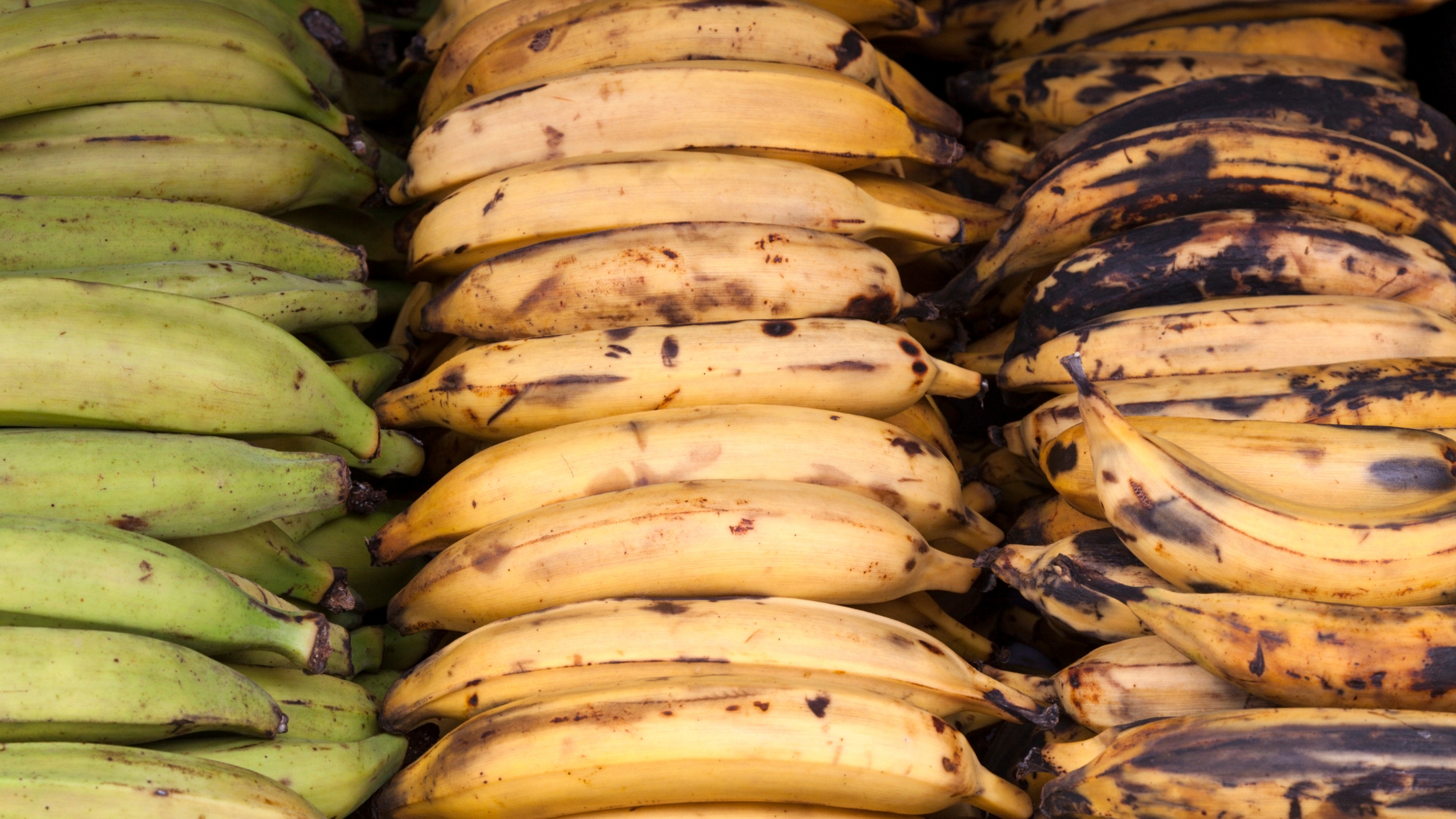 Plantains
Use in place of potatoes in soups, slice for sandwiches 
or enjoy baked chips with dip, hummus or guacamole.
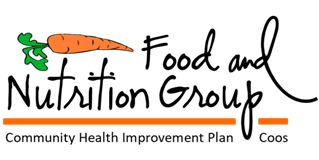 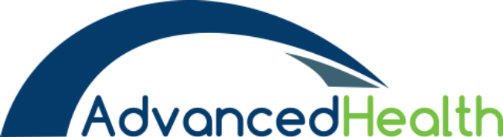 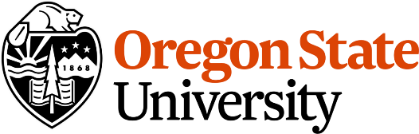 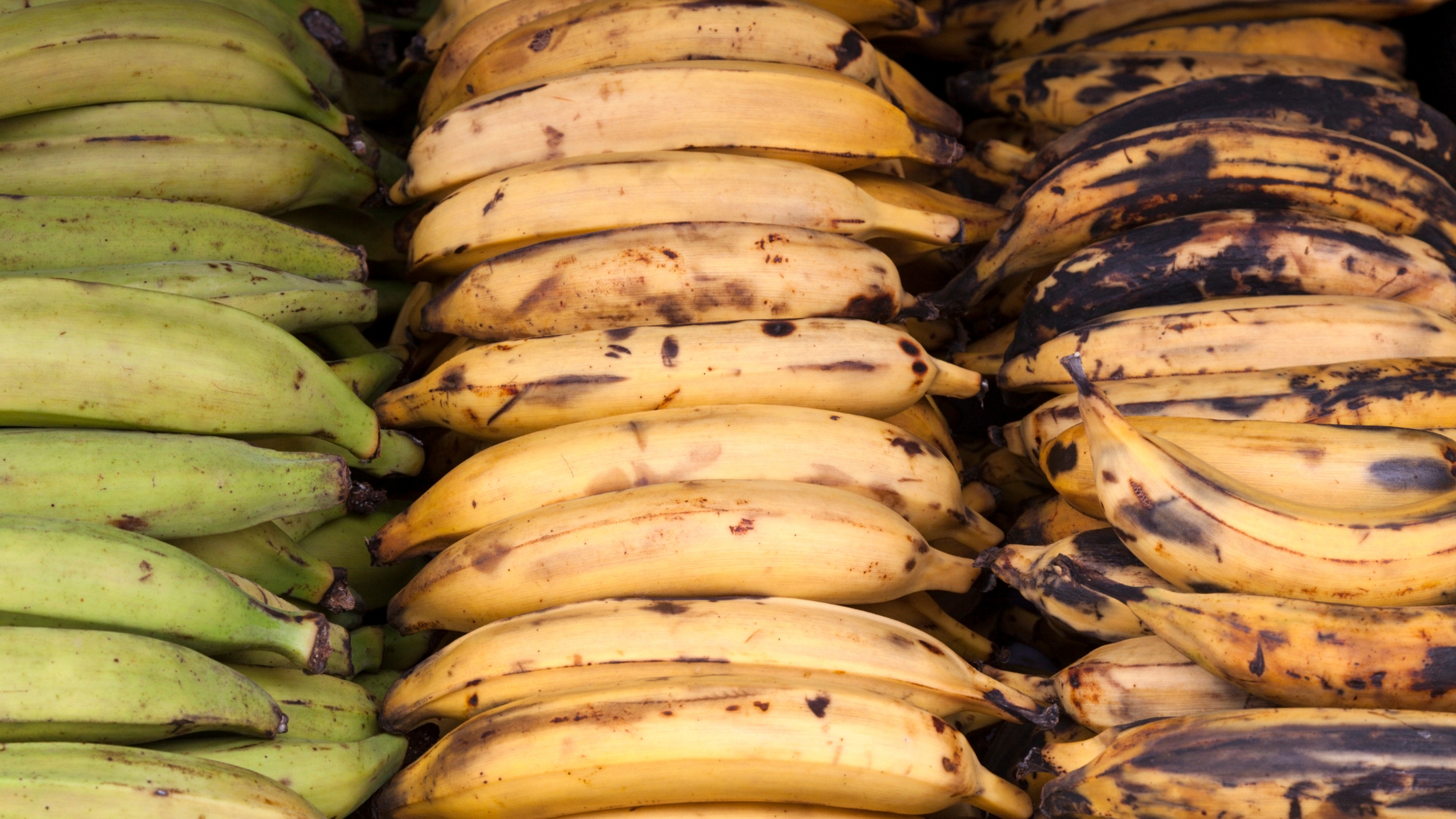 Plantains
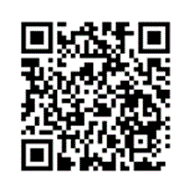 For recipes, visit any of these websites
www.advancedhealth.com/healthy-bytes-initiative 
https://extension.oregonstate.edu/coos/healthy-families-communities
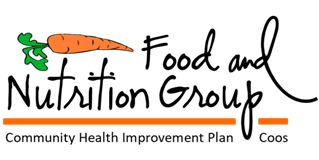 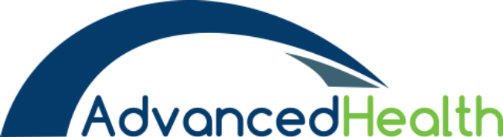 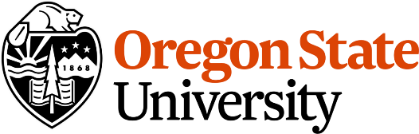